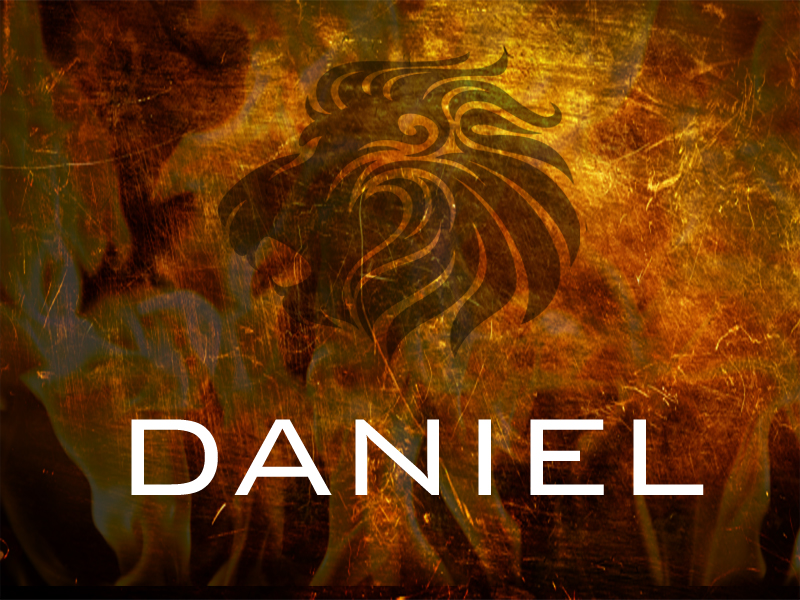 Daniel 6:4-23
Dare to Be a
Richie Thetford										 www.thetfordcountry.com
He Was Blameless in His Conduct
Had to manufacture the only “fault”
1 Timothy 3:2, 10
1 Peter 4:15-16
“If you were to be placed on trial for being a Christian,would there be enough evidence to convict you?”
Richie Thetford										 www.thetfordcountry.com
He Was Unblemished in His Character
Lived most of his life as a captive in an idolatrous land
James 1:27
2 Peter 3:11
Consider some of the influences
Daniel 1:3-5; 3:48; 5:29; 6:1-2
Contrasting Daniel with God’s people
Exodus 32:21-24
1 Samuel 13:11-13; 1 John 5:3-5
Richie Thetford										 www.thetfordcountry.com
He Was Unbending in His Commitment
His commitment to God
Psalms 1:1-3
Deuteronomy 6:1-9
His commitment to daily prayer
Daniel 6
His commitment was not superficial
Hebrews 11:24-26
Richie Thetford										 www.thetfordcountry.com
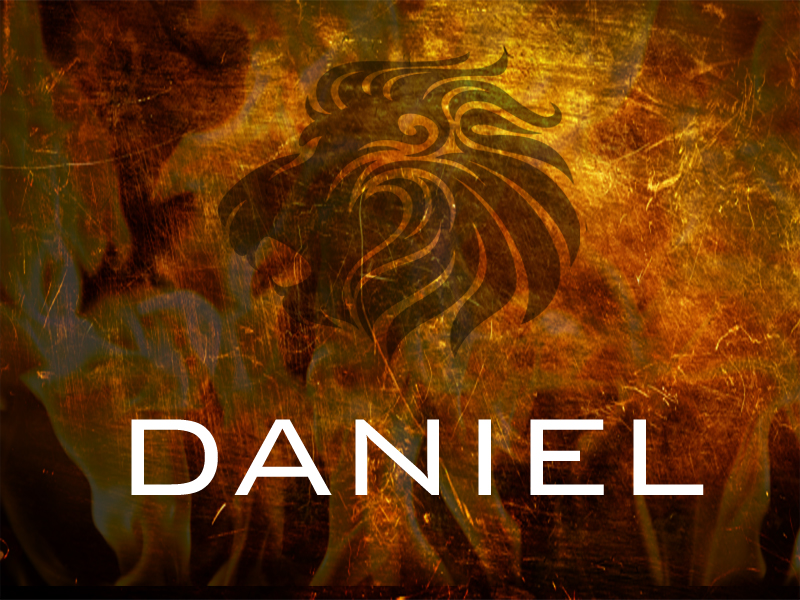 May we always resolve to become like this man of God
Dare to Be a
Richie Thetford										 www.thetfordcountry.com